INVESTISSEMENTS AU MAROC EN 2012, 
par province
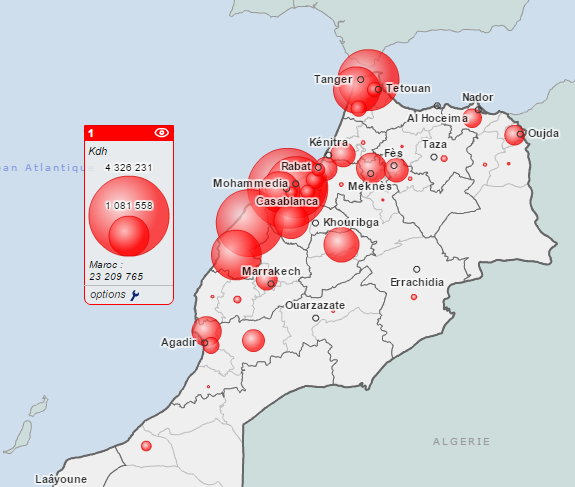 INVESTISSEMENTS AU MAROC EN 2012
Foyer majeur d’investissements autour de la capitale
Tanger
Foyer majeur d’investissements autour de la nouvelle zone franche portuaire (Tanger Med)
Oujda
Meknès
Fès
Rabat-S
Casablanca
Foyers d’investissements autour des villes de province
Marrakech
Agadir
Le Maroc délaissé, privé d’investissements, en marge de la mondialisation
INVESTISSEMENTS AU MAROC EN 2012